WALT  use evidence to understand what life would have been like in a WWI trench.
Have a look at the following photographs.

What is happening?

What do they tell us about what life was like in the trenches?

https://www.iwm.org.uk/history/10-photos-of-life-in-the-trenches
Where were the trenches?
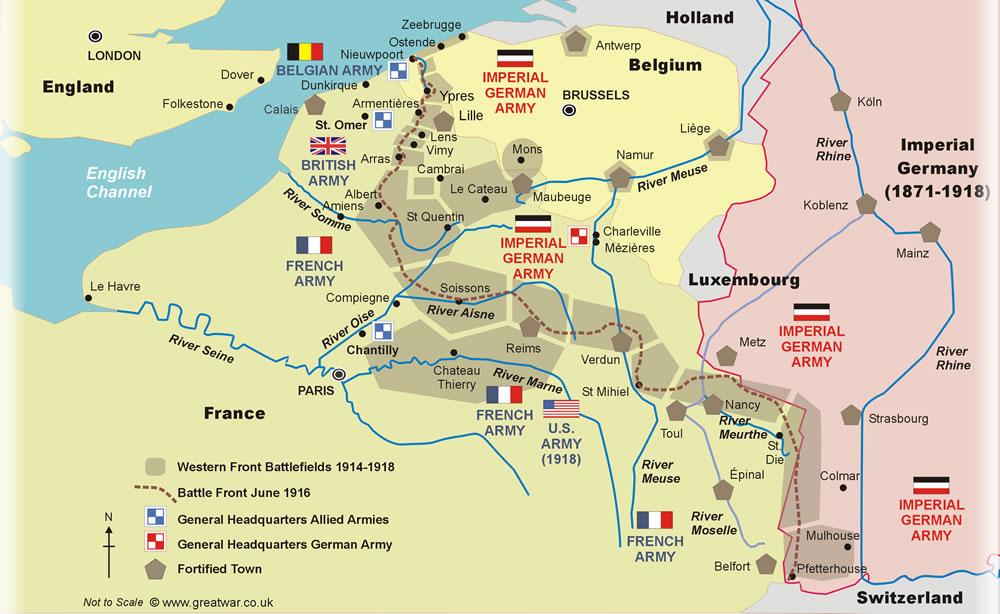 How far did the trenches stretch?
The trenches extended from Nieuwpoort on the Belgian Coast to  Pfetterhouse on the German/Swiss border.

In total, there were 25,000 miles of trenches; 12, 000 miles were occupied by the British Allies, the rest by the Germans and their allies.
Trench Maps
The trenches marked the limits of the territory gained by each side.
The German army was pushing towards the French and Belgian coast – if they could get to the coast, they could cross the channel into Britain.
The British and their allies needed to regain the territory that the Germans had gained.
The little bits of land in between the trenches was known as No-Man’s land – because neither side yet ‘owned’ it.
Front Line Trenches
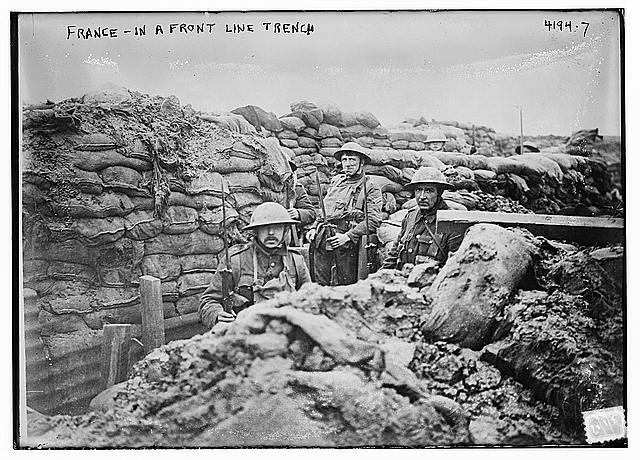 A Front Line trench – the last line before No-Man’s land from where enemies fired at each other.
Firesteps
To enable soldiers to fire more safely at the enemy, they built ‘firesteps’ – a higher cutting in the side of the trench.
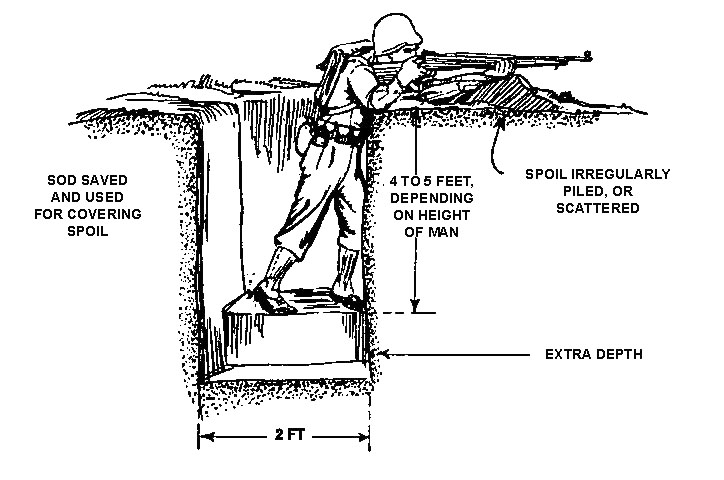 Communications Trenches and ‘Saps’
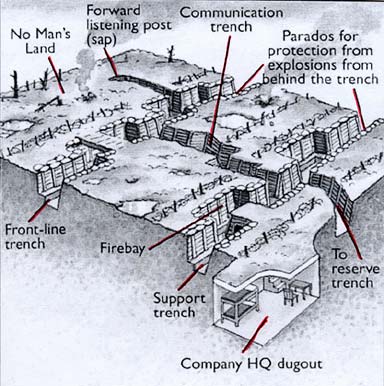 Communications
trenches enabled messages to be
passed to the front lines safely and would allow stretcher bearers to carry the wounded back to a safer position
Saps were short trenches which went into No-Man’s land.  They enabled soldiers to get closer to the enemy, to throw grenades or to listen to plans or enemy approaches.
Stumps of trees were used as look out posts – blown up, they would be hollowed out and used as camouflage for spying on enemy trenches.
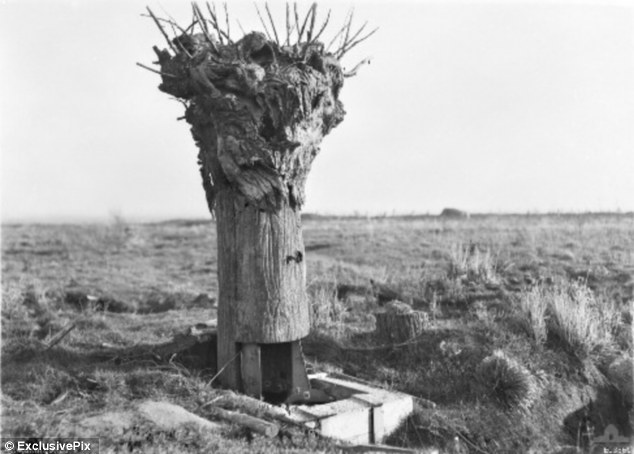 Trenches were not built in straight lines.  This made it harder to capture them or to send fire down them.
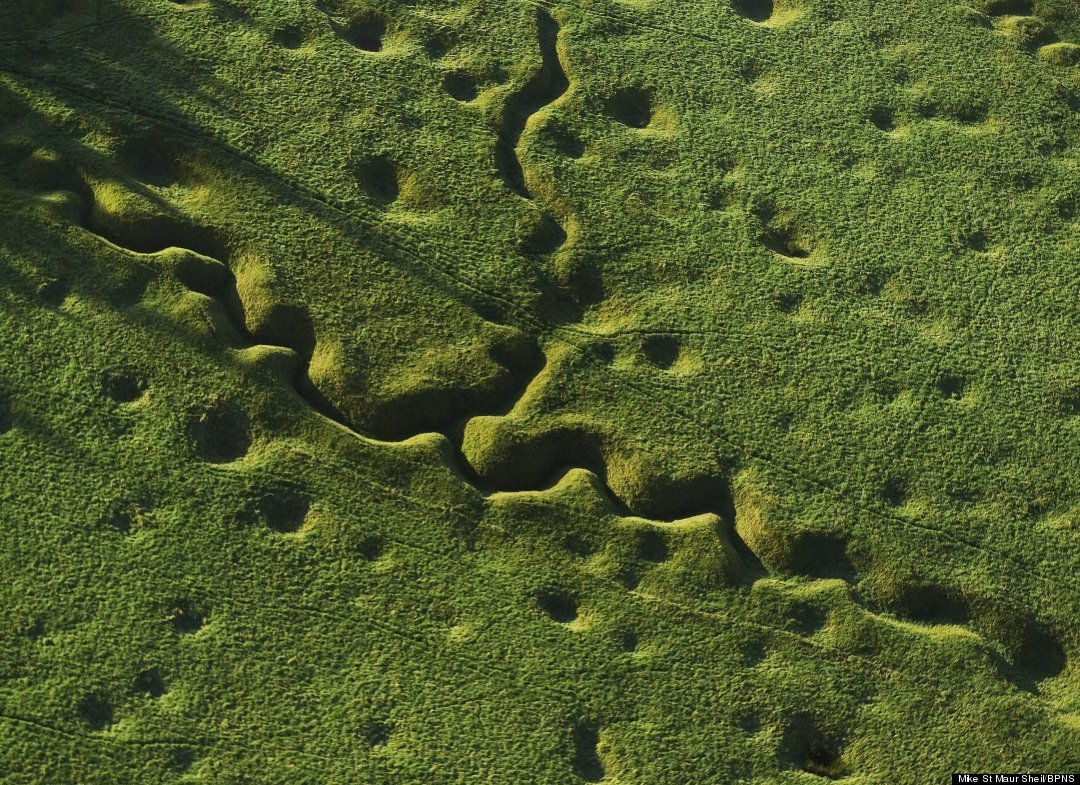 This is a recent ariel photo of the trenches – the holes are left by shells.
What was life like in the trenches?
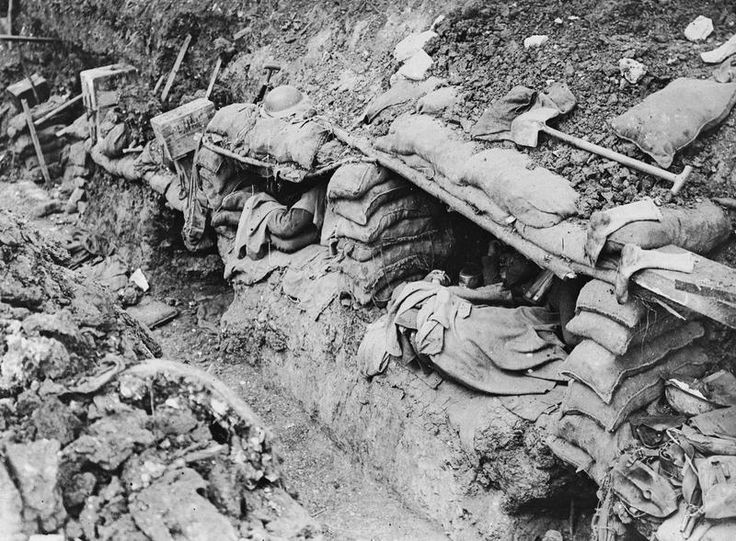 This is how soldiers would sleep – in dug-out sections of the trench, supported by sand bags.
What was life like in the trenches?
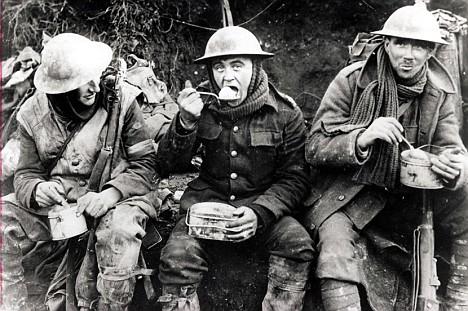 Hot food in a trench was considered a luxury – the difficulty and danger of transporting it from a field kitchen to the front line was too great.
Letters from home
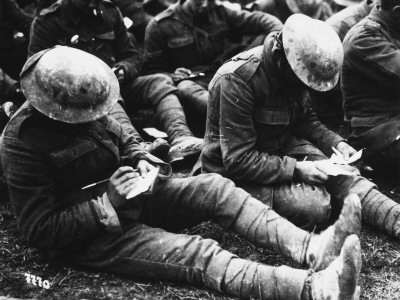 Writing to and receiving letters from home was the ONLY way of communicating for the soldiers. Twelve and a half million letters were sent to the Western Front every week. In 1914, the Postal Section of the Royal Engineers had a staff of 250 men. By 1918, the Army Postal Service employed 4,000 soldiers. Letters only took two or three days to arrive from Britain. Even soldiers in the front
 line trenches received daily deliveries of letters
What happened when it rained?
One of the worst problems for the soldiers was the endless rain that fell on the battlefields.
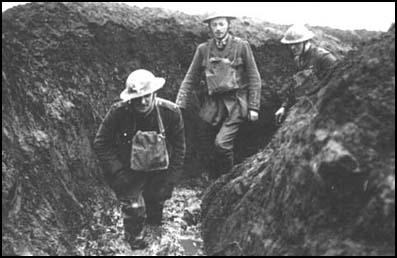 These men are standing in deep, wet, freezing mud.  Their feet would be wet all the time.
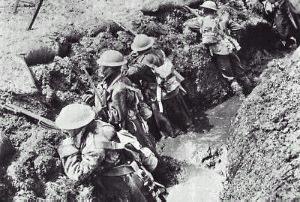 Rescuing the dead and injured from No-Man’s Land was made even harder by the mud.
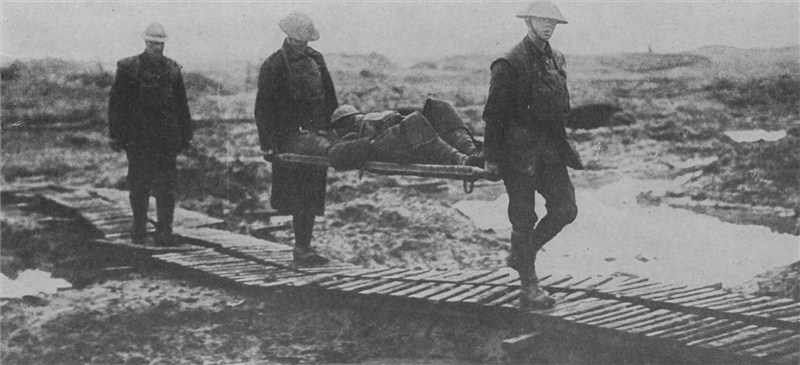 The mud had a dreadful affect on the men’s feet – known as ‘Trench-foot’.
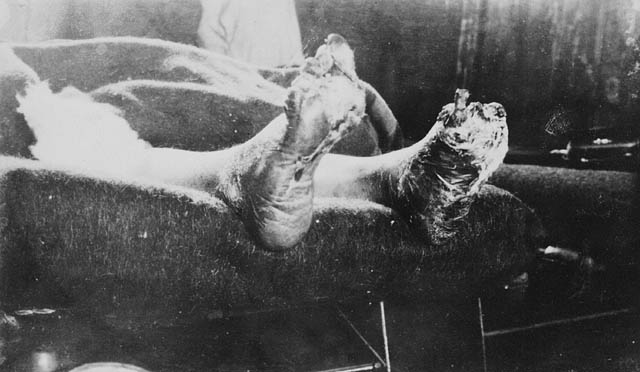 What was the fighting like?
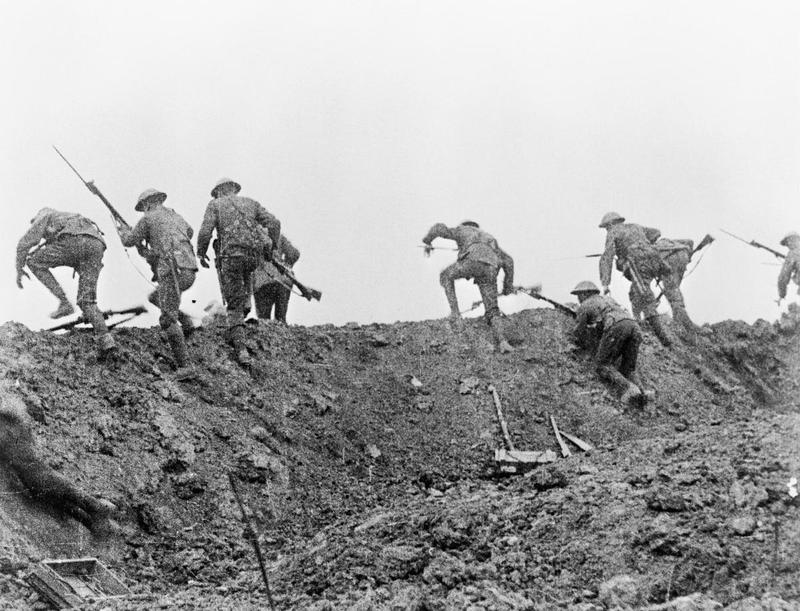 This was known as
‘going over the top’.
Soldiers would be ordered to ‘advance’ towards the enemy trenches.  The enemy, on seeing them approach would ‘mow them down’ with machine gun fire.  Very few of the advancing soldiers would make it to the enemy trench.
The new weapon used to devastating effect, was gas.
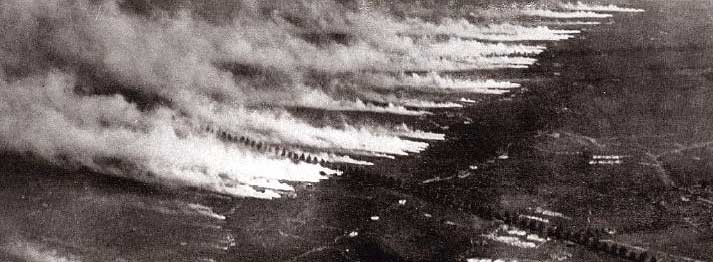 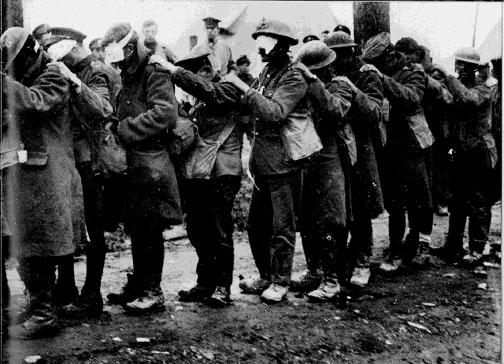 Soldier who weren’t  killed by the gas were blinded by it.
This is No-Man’s Land
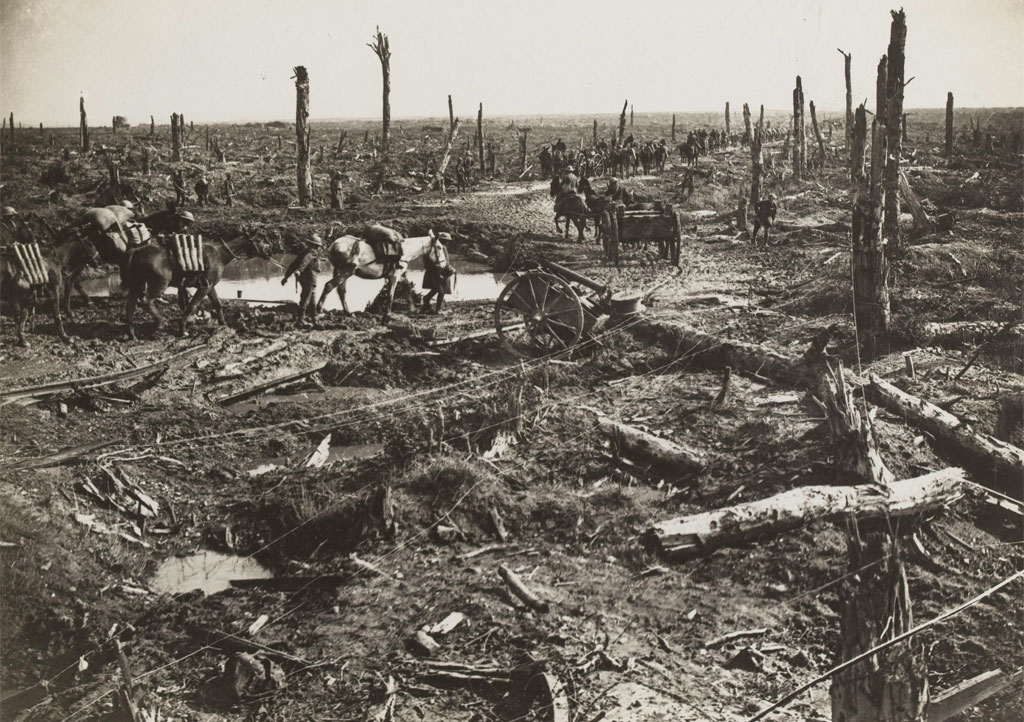 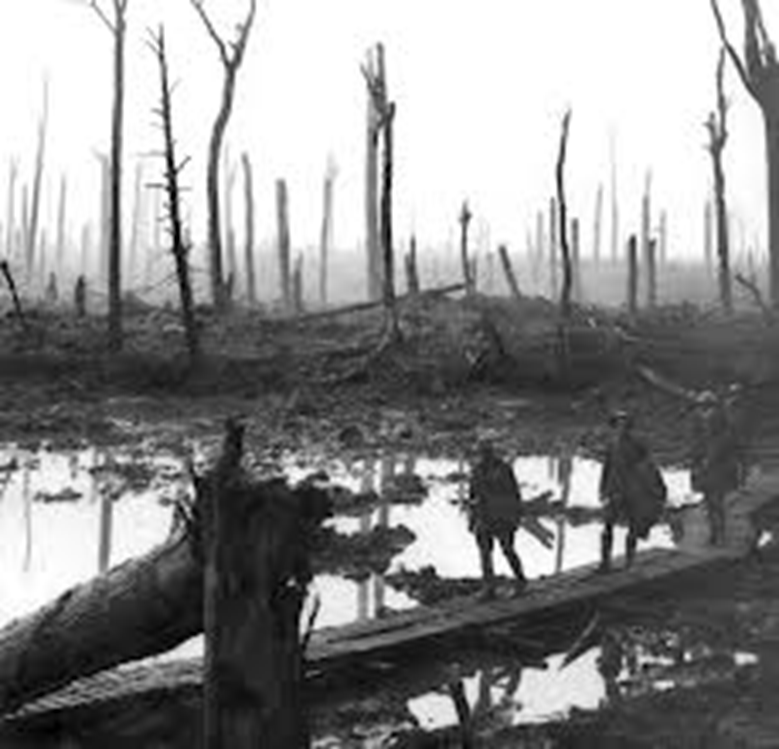 Occasionally, soldiers were able to visit local villages for a good meal (egg and chips), a beer and a bath.
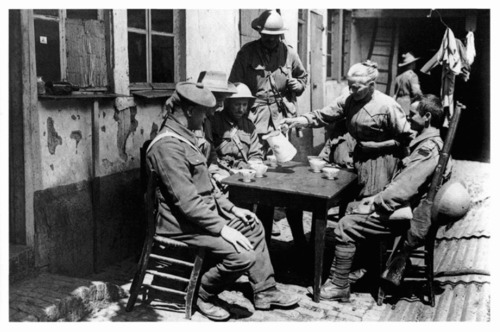 Life as an invalid and with shell shock .
After the war, the soldiers returned to Britain, not always as heroes.  The British people were not used to seeing disability – the blind, amputees and men with facial injuries, on such a large scale.  They didn’t know how to treat them.  Sometimes they were ignored.

The returning soldiers did not want to talk about their experiences as they were so dreadful. Lots of them suffered terribly from shell shock.  There were no counsellors.
Some soldiers’ remains were never identified.  One of these was placed in Westminster Abbey.  It is known as the Tomb of the Unknown Warrior. Royal Brides leave their wedding bouquets here as a mark of respect.
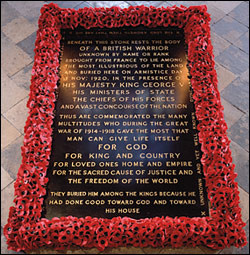 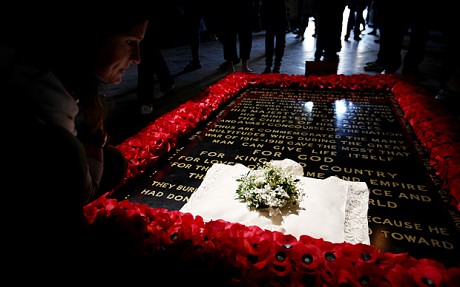 This is Kate Middleton’s bouquet.
https://www.bbc.co.uk/bitesize/topics/zqhyb9q/articles/z8sssbk
Today we are going to write a diary entry or a letter, from the perspective on a soldier in a trench during WWI.
https://www.nationalarchives.gov.uk/education/resources/letters-first-world-war-1915/